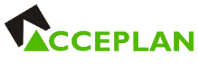 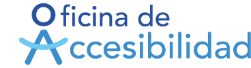 PLAN ESTRATÉGICO DE ACCESIBILIDAD UNIVERSAL PARA LA CIUDAD DE MADRID - PEAUM
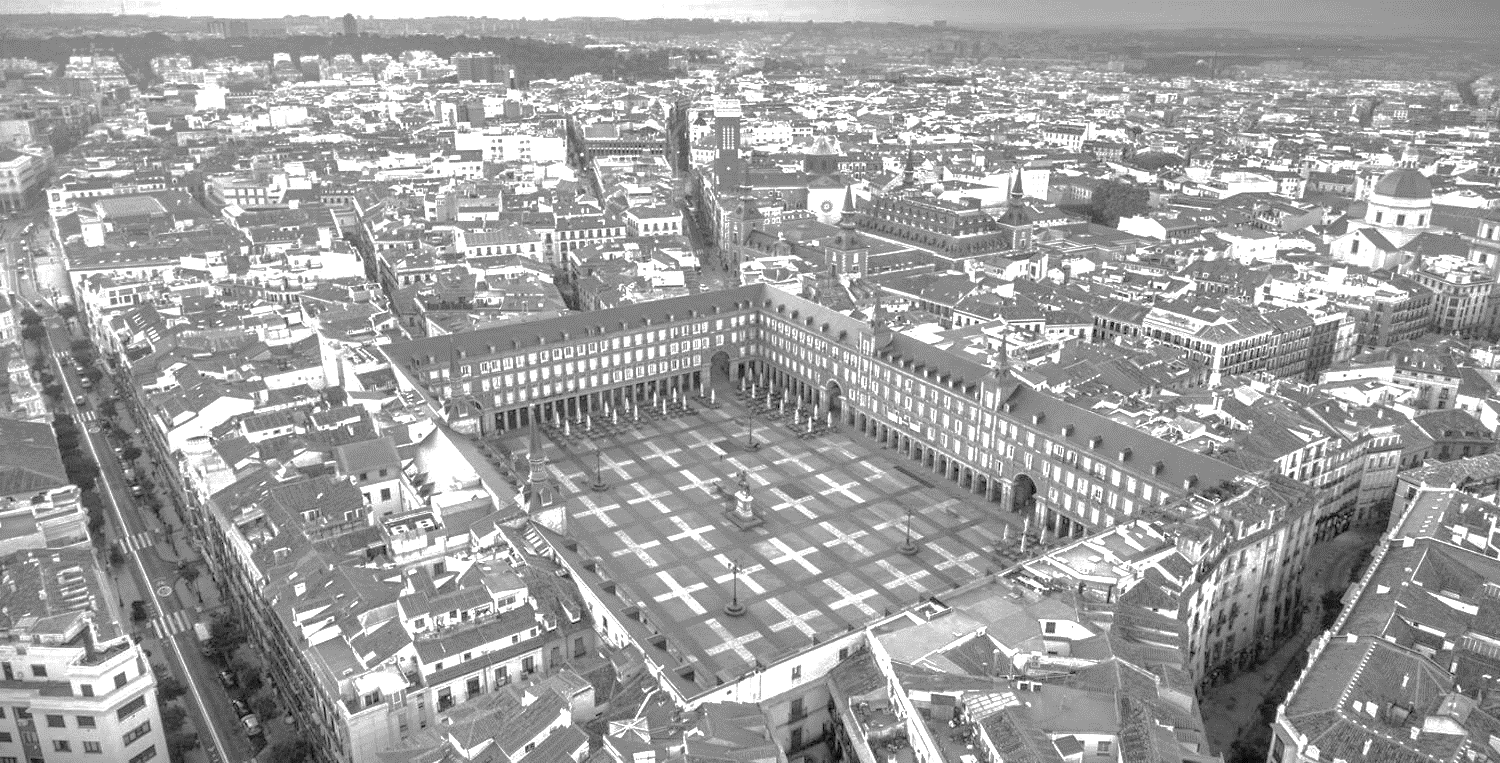 E1
Diseño y planificación 
de desarrollo del PEAUM
Presentación GT1. Estrategia – Mesa de Accesibilidad   -   10 de febrero de 2022
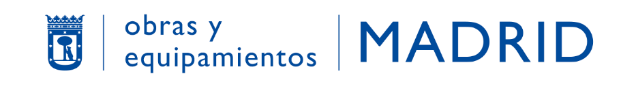 EL PEAUM
OBJETIVO del Plan Estratégico de Accesibilidad Universal para la ciudad de Madrid:
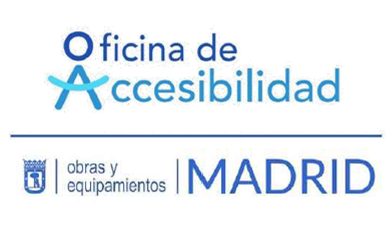 Definir la visión y la hoja de ruta a seguir por la organización en materia de accesibilidad universal con un carácter transversal
EL PEAUM
Oficina de Accesibilidad Universal – Dirección General de Accesibilidad

Optimizar la gestión municipal de la accesibilidad universal

Mejorar la percepción de Madrid en materia de accesibilidad

Fortalecer los canales de comunicación internos y externos

El PEAUM debe mirar fundamentalmente hacia el interior del Ayuntamiento, sus resultados y acciones deben ser consensuadas y aceptadas por cada una de las áreas y departamentos.
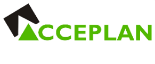 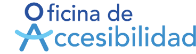 ENFOQUE DE LA PROPUESTA
Aspectos fundamentales:

La estrategia de Accesibilidad Universal, el PEAUM propiamente, que debe guiar a la Corporación Municipal y su acción sobre este tema en los próximos años

La Dirección General de Accesibilidad (DGA), encargada de impulsar la AU con un enfoque transversal y la propia estrategia.
Marco de ideas:

La necesidad de GARANTIZAR. 

La importancia de FASCINAR.
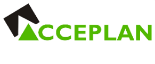 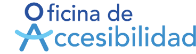 ENFOQUE DE LA PROPUESTA – MARCO DE IDEAS
GARANTIZAR
FASCINAR
Velar por el cumplimiento de la regulación
Recoger, clasificar e informar sobre necesidades y mejoras
Crear instrumentos transversales
Formar
Participar en la actualización de la normativa municipal
Monitorizar las políticas y acciones internas
Creación de indicadores
Dar soporte a las otras DGs
Generar confianza en el ciudadano
…
Recoger y desarrollar contenidos innovadores
Atraer participación
Armonizar, sumar intereses y afectados
Diseminar y sensibilizar
Comunicar 
Transversalizar contenidos y generar y compartir sinergias
Crear imagen y difundir una visión atractiva de la AU.
Trascender: construir imagen de ciudad, internacionalizar
…
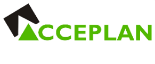 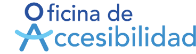 SÍNTESIS DE LA VISIÓN DEL PEAUM
PLAN ESTRATÉGICO DE AU
Ayuntamiento de Madrid
FASCINAR
GARANTIZAR
PROMOCIÓN Y DIRECCIÓN
AGOyE - DGA
AREAS DE GOBIERNO
DISTRITOS
CLAVES ESTRATÉGICAS
MARCO LEGAL, INSTRUMENTOS
CADENA de ACCESIBILIDAD
INFORMACIÓN Y COMPRENSIÓN
COMUNICACIÓN
TECNOLOGIAS y SERVICIOS (APOYO)
SOLUCIONES INNOVADORAS
PARTICIPACIÓN EXTERNA
OTRAS ENTIDADES
MUNICIPALES
METAS FUNDAMENTALES DE LA DGA
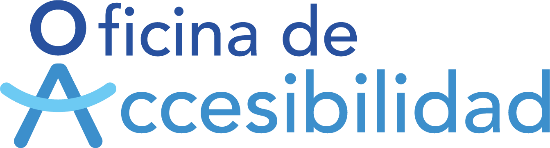 La calidad de la gestión.

La comunicación de toda la temática vinculada con la AU hacia la sociedad.
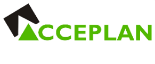 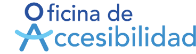 METODOLOGÍA
DIAGNÓSTICO PARTICIPATIVO
OBJETIVOS ESTRATÉGICOS
OBJETIVOS OPERATIVOS
ACCIONES
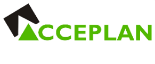 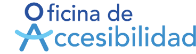 SÍNTESIS DEL PROCESO DE ELABORACIÓN DEL PEAUM
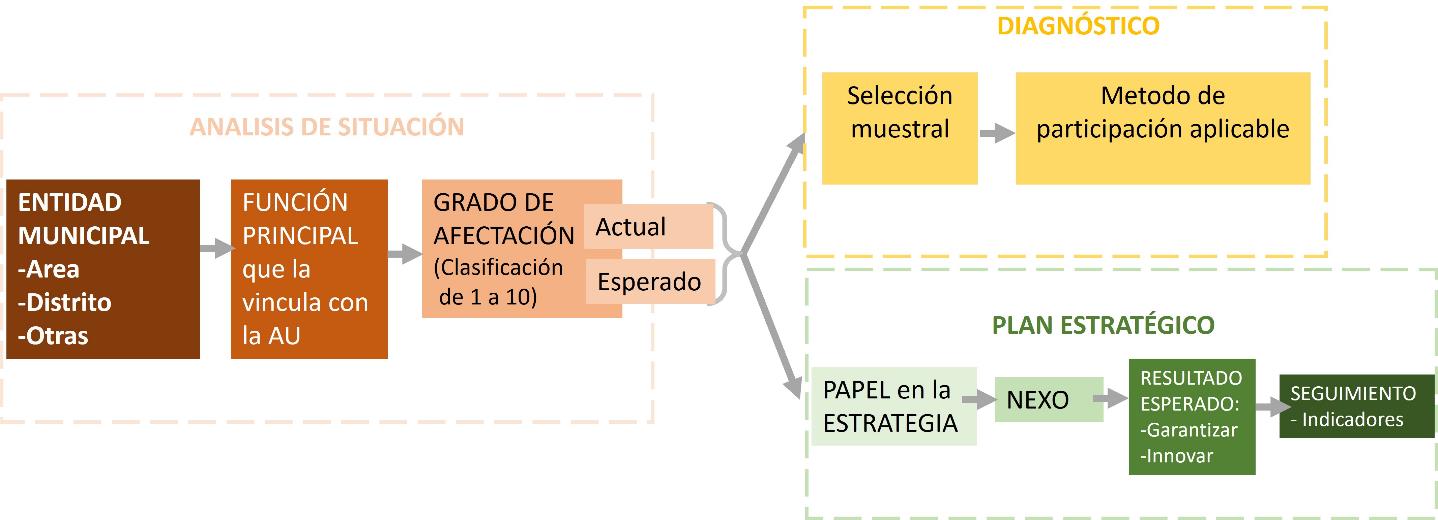 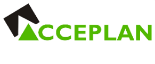 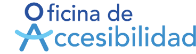 SÍNTESIS DEL PROCESO DE ELABORACIÓN DEL PEAUM

ANÁLISIS DE SITUACIÓN ACTUAL
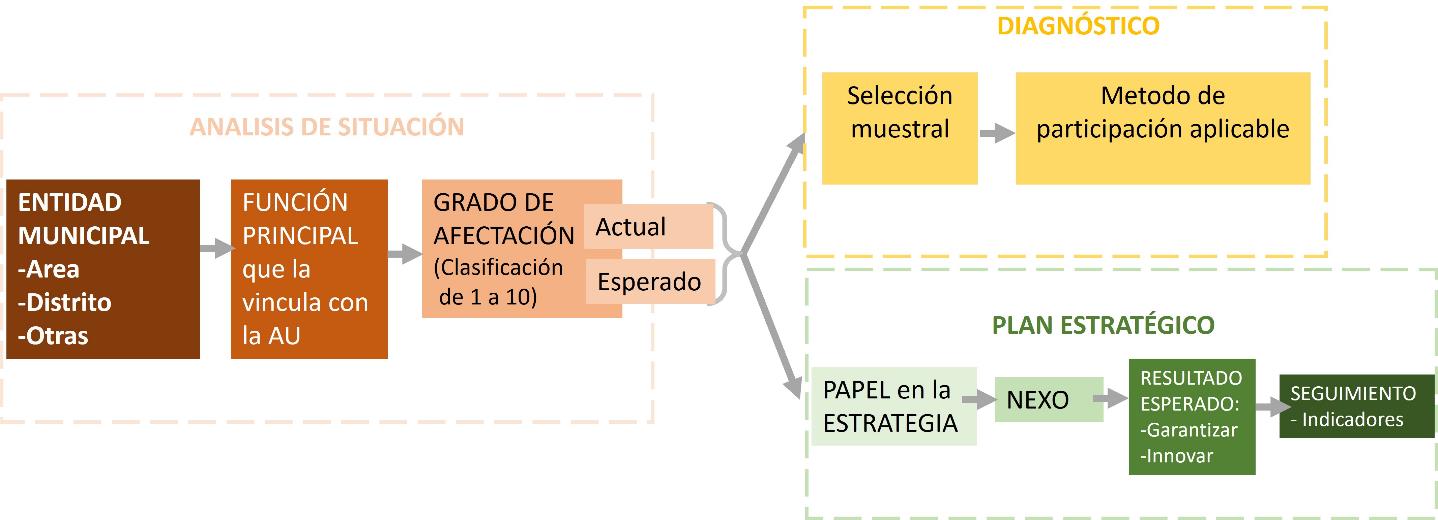 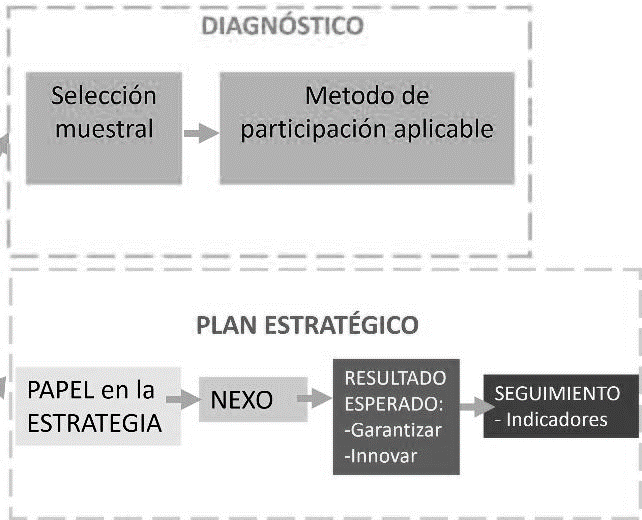 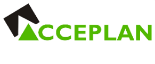 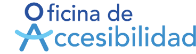 ANÁLISIS DE LA SITUACIÓN ACTUAL

INFORMACIÓN PARTICIPATIVA INTERNA
Áreas y organismos considerados en el análisis de la situación actual: 
Áreas de Gobierno y Áreas Delegadas, Direcciones Generales y Empresas Mixtas
Distritos
Organismos Autónomos 
Empresas Municipales  
Otros Órganos
Aspectos a identificar:

Funciones relacionadas con la AU.
Grado de afectación que tiene la implantación de la AU.
Tipo de acciones participativas, relacionadas con la AU.
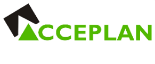 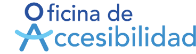 ANÁLISIS DE LA SITUACIÓN ACTUAL

INFORMACIÓN PARTICIPATIVA INTERNA
Objetivos: 

Obtener un retrato de la práctica existente, necesidades y procesos de implantación de la accesibilidad en las ÁREAS, DISTRITOS Y OTROS ORGANISMOS MUNICIPALES durante los últimos 5 a 10 años.

Identificar las dificultades encontradas en el proceso y la potencial existencia de objetivos operativos no cumplidos o frustrados por diversas causas.
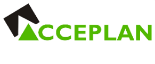 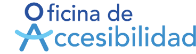 ANÁLISIS DE LA SITUACIÓN ACTUAL

INFORMACIÓN PARTICIPATIVA INTERNA
Análisis previo de la organización municipal por nivel de afectación:
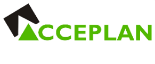 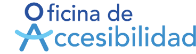 ANÁLISIS DE LA SITUACIÓN ACTUAL

INFORMACIÓN PARTICIPATIVA EXTERNA
1. Encuestas dirigidas a la ciudadanía y cuestionarios a sus entidades representativas
2. Entrevistas con expertos y representantes
3. Focus group con expertos y personal vinculado a las organizaciones y entidades
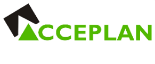 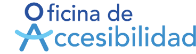 SÍNTESIS DEL PROCESO DE ELABORACIÓN DEL PEAUM

DIAGNÓSTICO
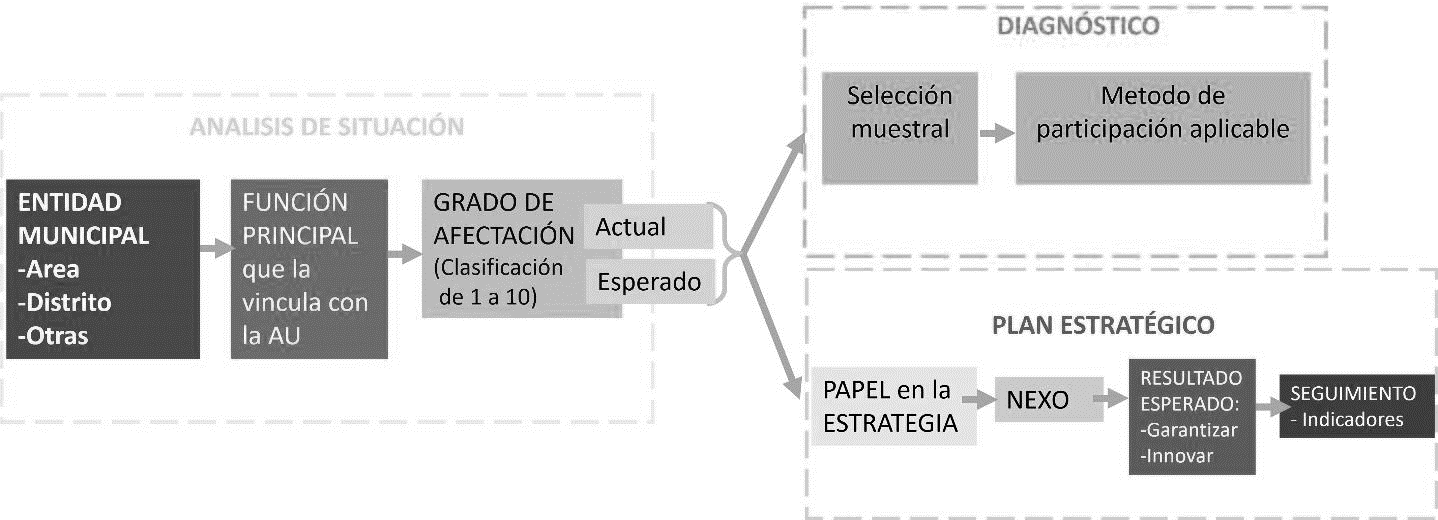 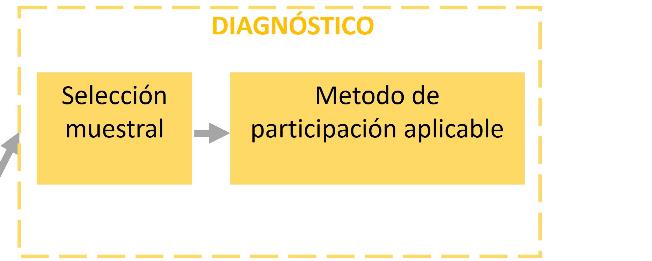 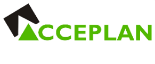 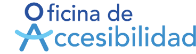 DIAGNÓSTICO
Triple componente temporal: 

El pasado: análisis de los elementos que ayudan a interpretar la situación actual de las presentaciones de accesibilidad desde el Ayuntamiento.

El presente: demografía, organización municipal, agentes externos y ciudadanía

El futuro que queremos: objetivos operativos, instrumentos necesarios y fases.
Análisis DAFO y CAME

Documento de Diagnóstico final
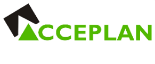 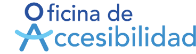 SÍNTESIS DEL PROCESO DE ELABORACIÓN DEL PEAUM

PLAN ESTRATÉGICO
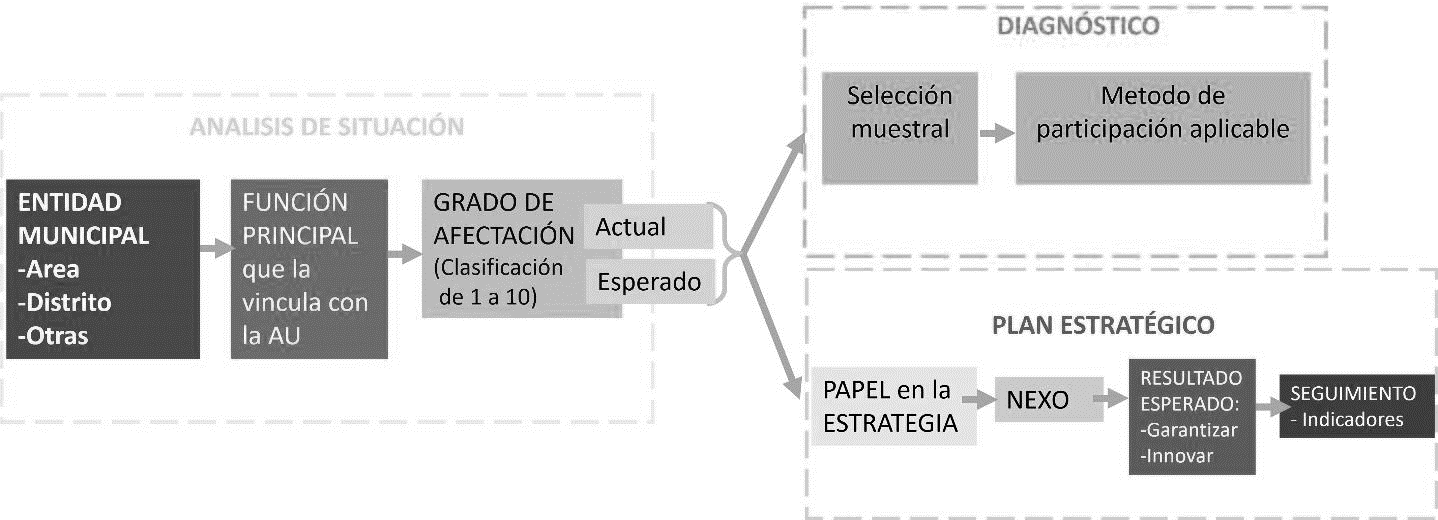 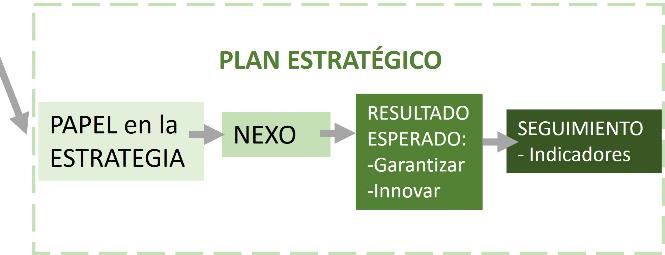 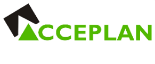 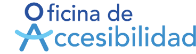 PLAN ESTRATÉGICO
Diagnóstico participativo
OBJETIVOS ESTRATÉGICOS
ACCIONES a CORTO
ACCIONES a MEDIO
ACCIONES a LARGO
Proyectos piloto
PLANES DE ACCIÓN
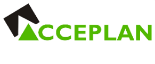 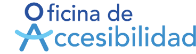 PLAN ESTRATÉGICO
SEGUIMIENTO
EVALUACIÓN
INDICADORES
Conocer la línea de base
Identificar necesidades
Comparar y contrastar
Hacer un seguimiento de las acciones y Planes de Acción
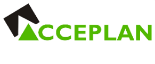 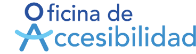 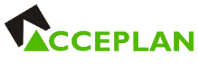 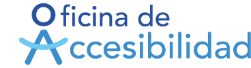 madrid.es